Urinary System
Abbie Stallings and Cassie Blandford
Function
Produces, stores, and eliminates urine from the body. 
Urine is the fluid waste excreted by the kidneys. 
Has 4 main parts: bladder, kidney, ureters, urethra.
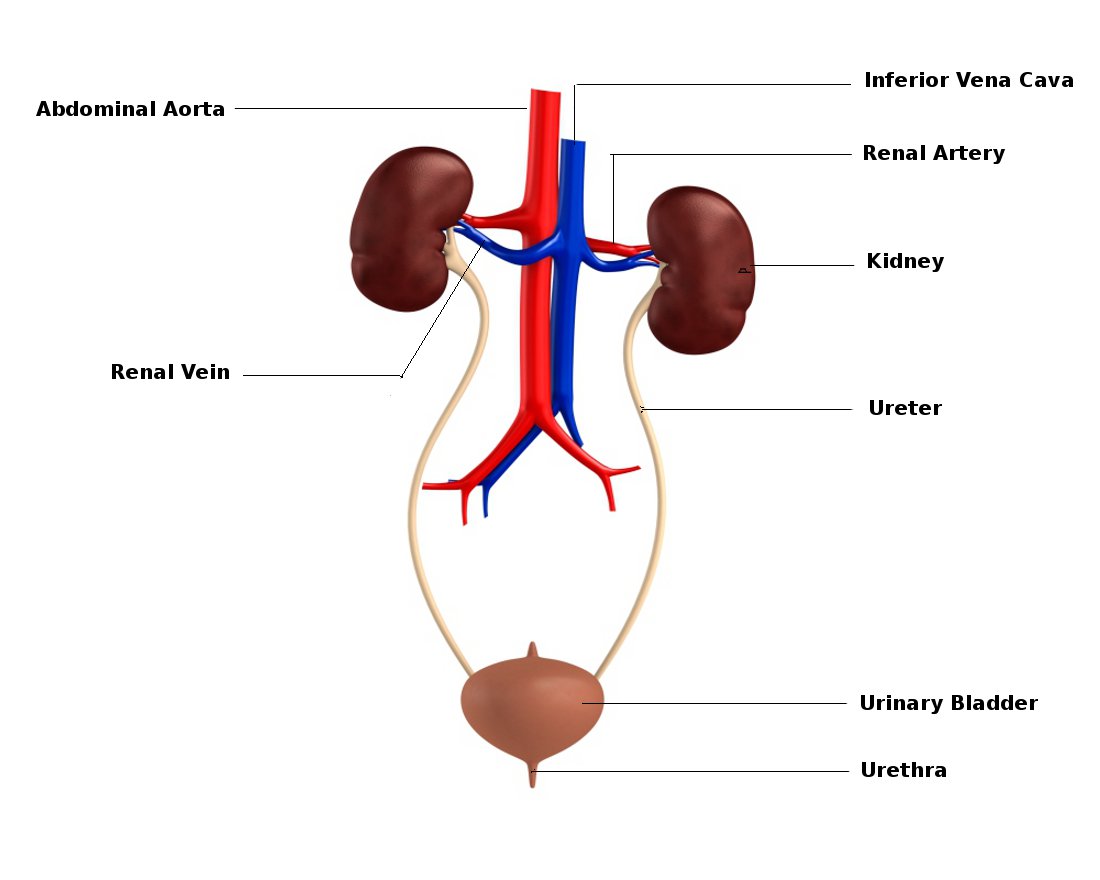 Bladder
Expendable muscular sac that holds urine. 
Filled by urine traveling through the  two ureters.
Can hold between 16 and 24 ounces.
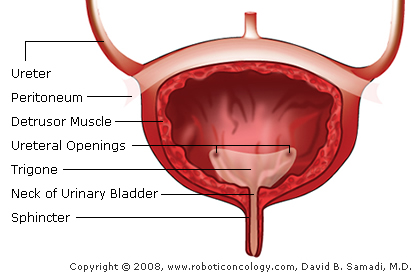 Kidney
Kidneys filter between 120 and 150 quarts of blood a day.
Produces 1 to 2 quarts of waste daily. 
Waste becomes urine and travels to the bladder through the ureters.
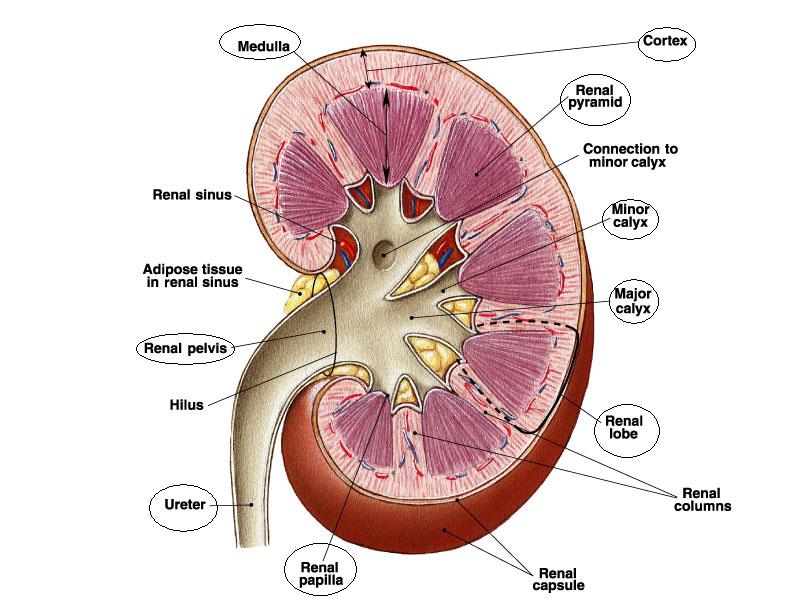 Ureters
Paired muscular ducts with narrow lumina that carry urine from the kidneys to the bladder.
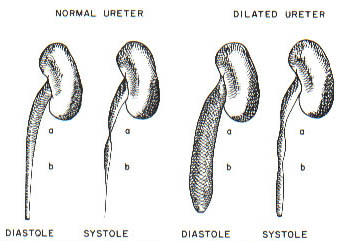 Urethra
Tube that connects the urinary bladder to the outside of the body.